LESSON16-1 Preparing an Income 	Statement
Learning Objectives
LO1 	Prepare an income statement for a merchandising business organized as a corporation.
Lesson 16-1
Uses of Financial Statements
LO1
A corporation prepares an income statement and a balance sheet similar to those used by a proprietorship. 
A corporation also prepares a statement of stockholders’ equity.
SLIDE 2
Lesson 16-1
Preparing an Income Statement from a Trial Balance
LO1
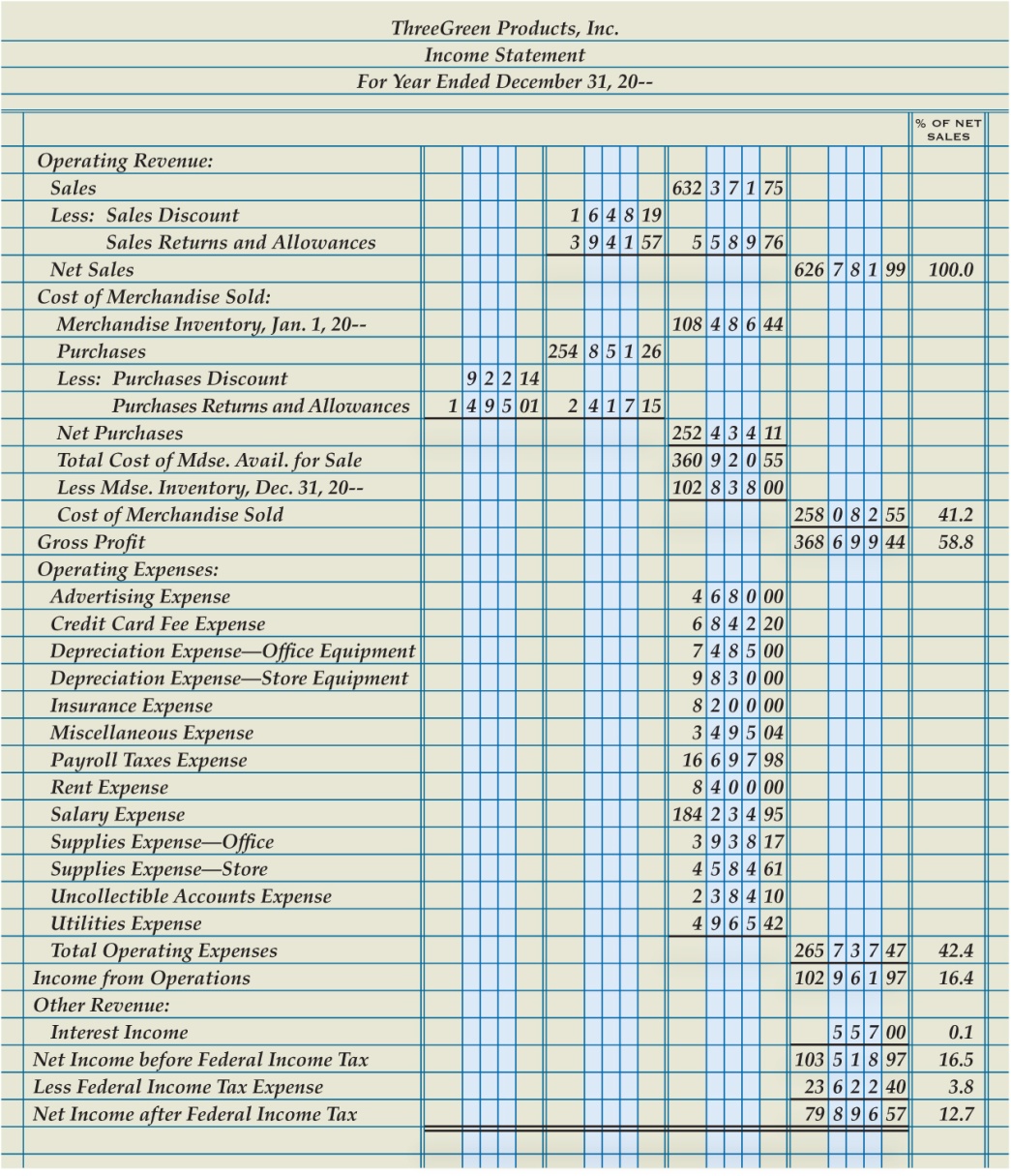 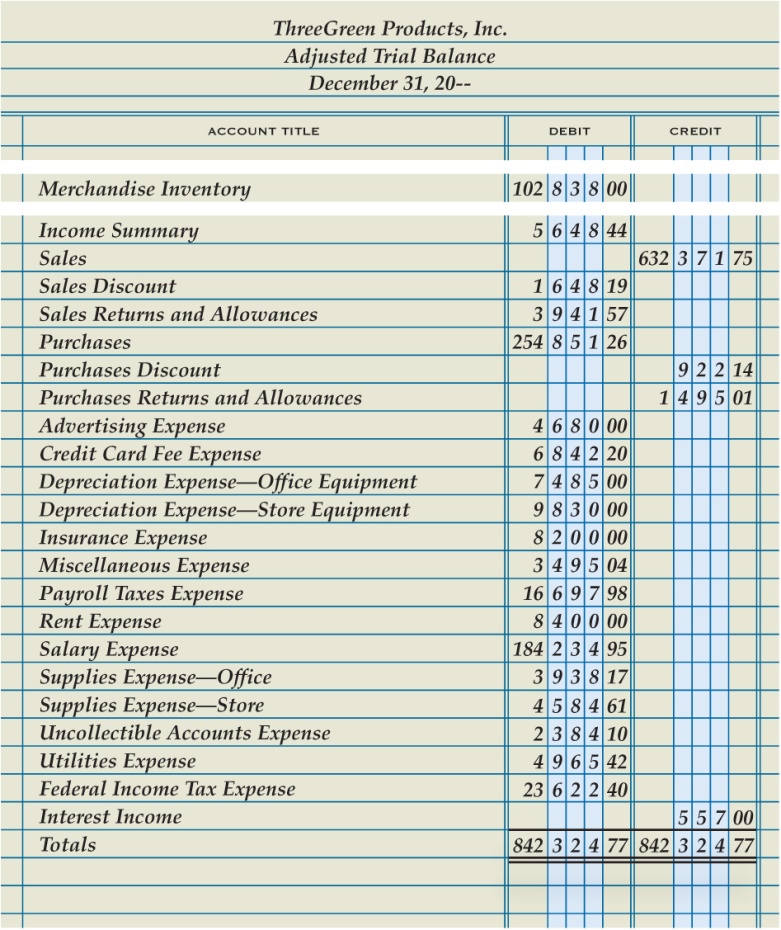 SLIDE 3
Lesson 16-1
Operating Revenue Section of an Income Statement for a Merchandising Business
LO1
The revenue earned by a business from its normal business operations is called operating revenue. 
The amount of sales, less sales discounts and sales returns and allowances, is called net sales.
SLIDE 4
Lesson 16-1
Operating Revenue Section of an Income Statement for a Merchandising Business
Operating Revenue Section
LO1
Net Sales
Amount
Contra Account Amounts
Contra Account
Total
Heading
Sales Amount
Less Contra Accounts
Title of Revenue Account
Net Sales
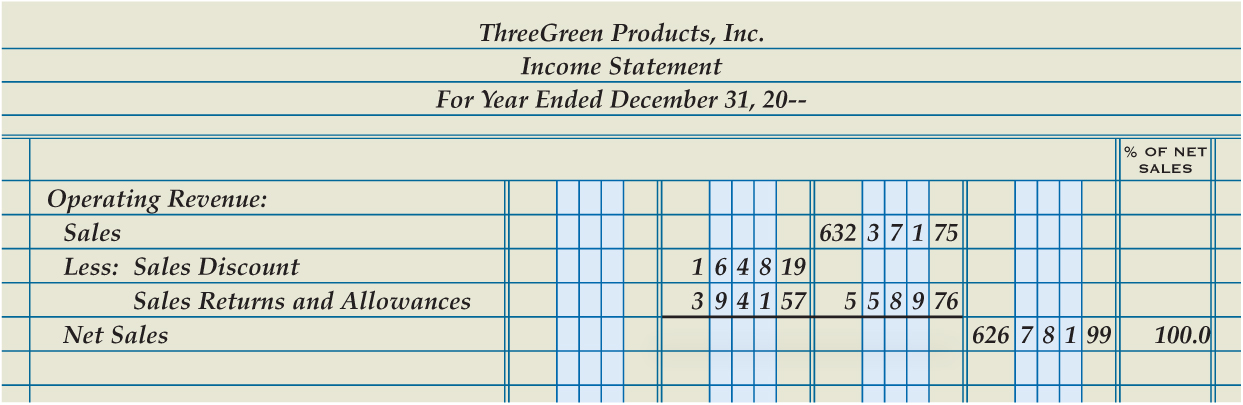 1
2
3
4
5
6
7
8
9
SLIDE 5
Lesson 16-1
Cost of Merchandise Sold Section of an Income Statement for a Merchandising Business
LO1
The original price of all merchandise sold during a fiscal period is called the cost of merchandise sold.
Cost of merchandise sold is also known as cost ofgoods sold or cost of sales. 
The operating revenue remaining after cost of merchandise sold has been deducted is calledgross profit. 
Gross profit is often referred to as gross profit on sales.
SLIDE 6
Lesson 16-1
Cost of Merchandise Sold Section of an Income Statement for a Merchandising Business
Cost of Merchandise Sold Section
Beginning Inventory
LO1
Ending Inventory
Gross Profit
Vertical Analysis Percentages
Total Cost of Merchandise Available for Sale
Cost of Merchandise Sold
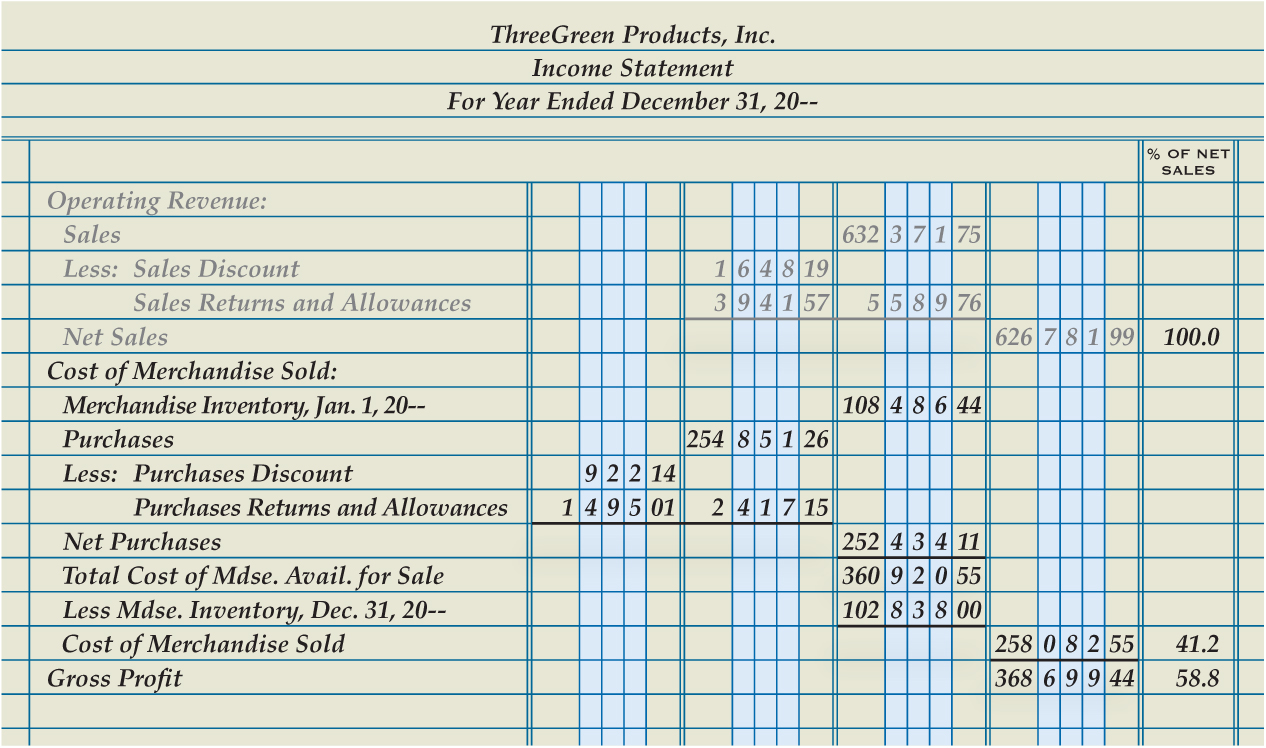 5
1
2
7
6
4
8
PurchasesSection
3
SLIDE 7
Lesson 16-1
Cost of Merchandise Sold Section of an Income Statement for a Merchandising Business
LO1
Total of adjacent column
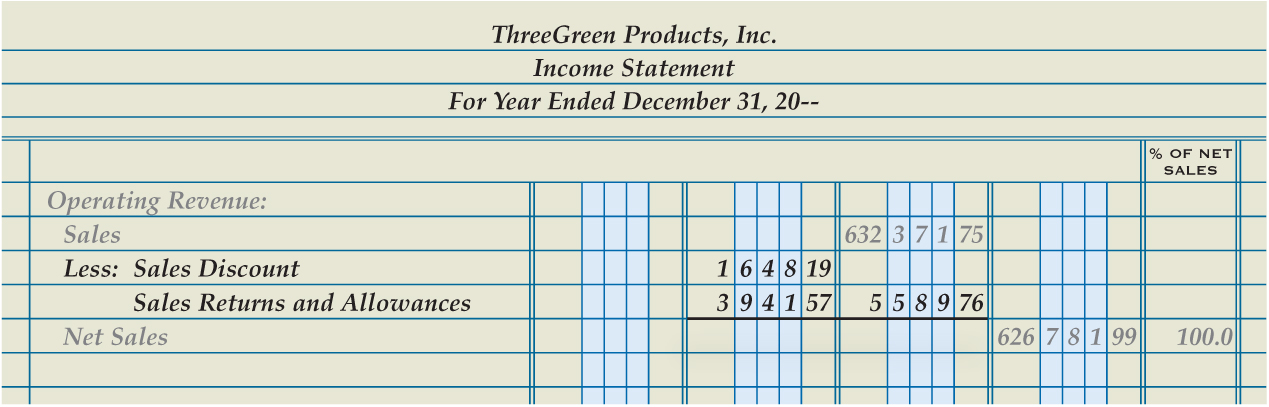 SLIDE 8
Lesson 16-1
Completing an Income Statement for a Merchandising Business
LO1
The expenses incurred by a business in its normal operations are called operating expenses. 
The operating revenue remaining after the cost of merchandise sold and operating expenses have been deducted is called income from operations. 
Income from operations is also referred to asoperating income.
SLIDE 9
Lesson 16-1
Completing an Income Statement for a Merchandising Business
Operating Expenses Section
LO1
Less Federal Income Tax Expense
Other Revenue Section
Net Income after Federal Income Tax
Net Income before Federal Income Tax
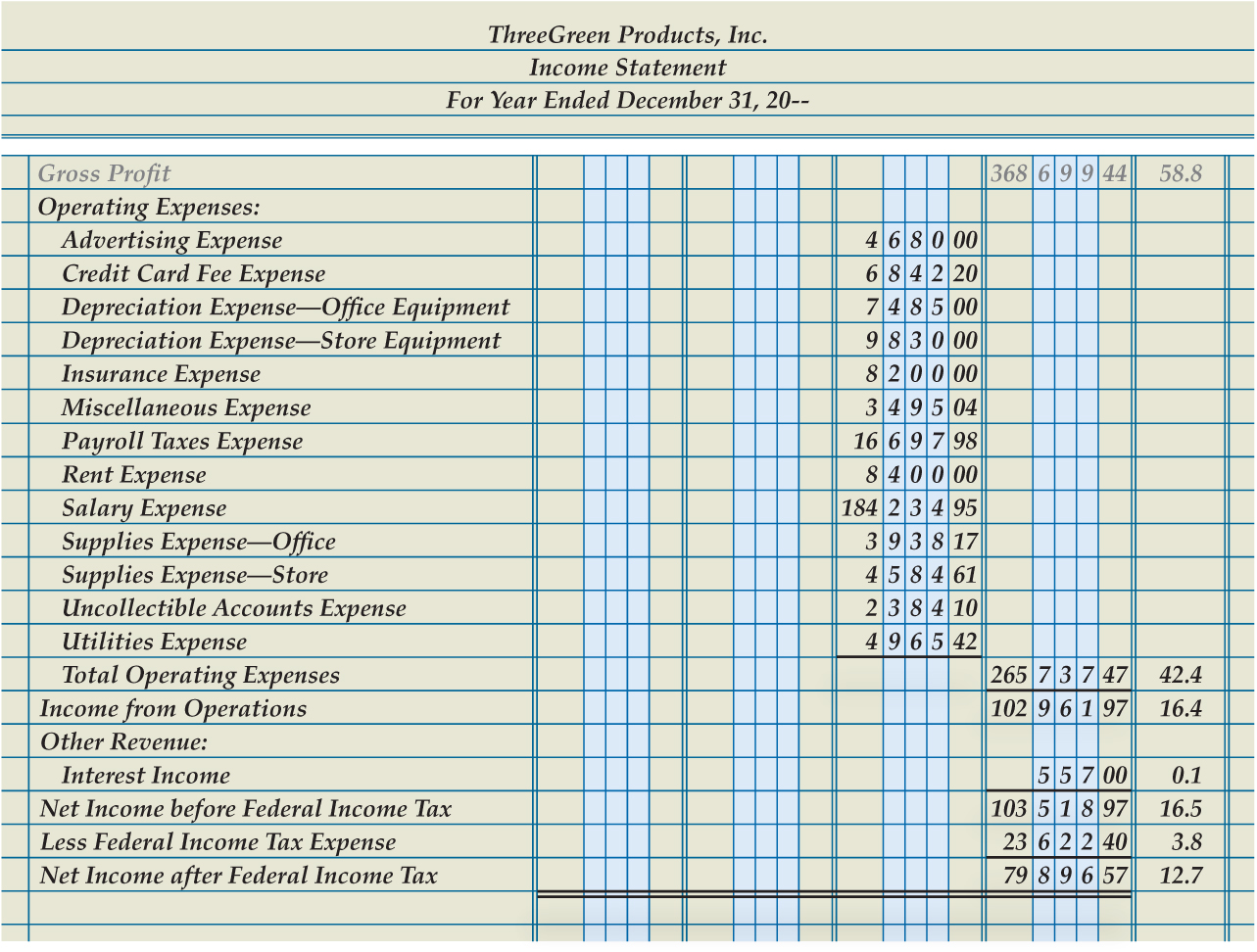 Double Rules
VerticalAnalysis Percentages
5
3
1
6
4
8
7
Income from Operations
2
SLIDE 10
Lesson 16-1
Lesson 16-1 Audit Your Understanding
1.	What is the major difference between the income statements for merchandising businesses and service businesses?
ANSWER
The Cost of Merchandise Sold section
SLIDE 11
Lesson 16-1
Lesson 16-1 Audit Your Understanding
2.	How is the cost of merchandise sold calculated?
ANSWER
Beginning merchandise inventory, plus purchases, equals total cost of merchandise available for sale, less ending merchandise inventory, equals cost of merchandise sold.
SLIDE 12
Lesson 16-1
Lesson 16-1 Audit Your Understanding
3.	Why is interest income presented in a section other than Operating Revenue?
ANSWER
The interest earned on notes receivable is not a normal operating activity.
SLIDE 13